Reglamento del Laboratorio
Mantener el equipo apagado y desconectado de la toma de corriente, después de utilizarlo.
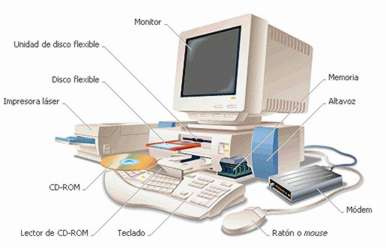 •   No apagar el equipo durante la realización de un proceso.
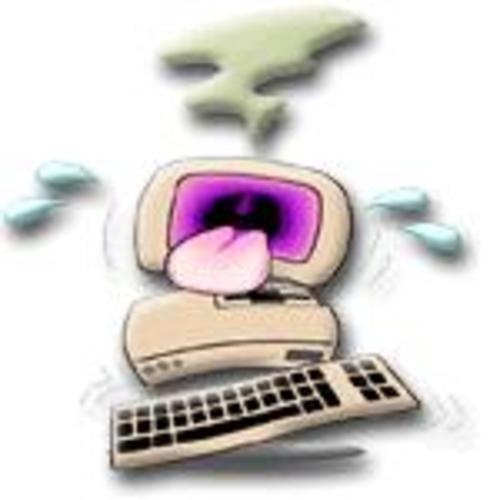 Al limpiar el equipo, debes desconectarlo y utilizar para esto una tela suave ligeramente humedecida con productos especiales. suave
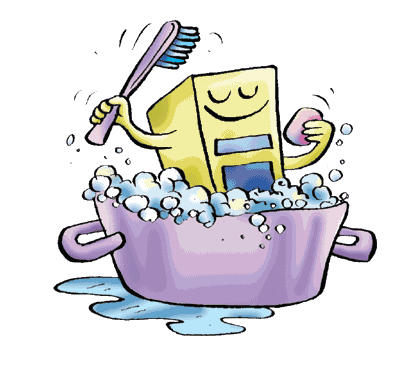 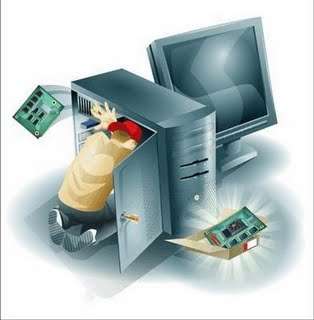 •   No toques la pantalla con las manos.
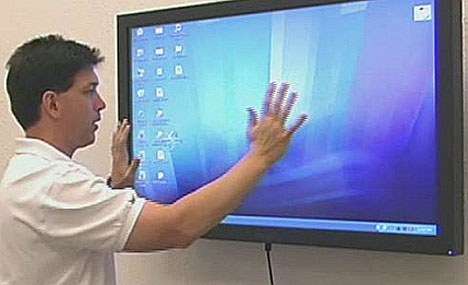 Asegúrate  que  la  impresora  tenga  papel,  que  el  cable  paralelo  esté debidamente  conectado  y  el  indicador  de  ON  -  LINE  esté  encendido, antes de imprimir un documento.
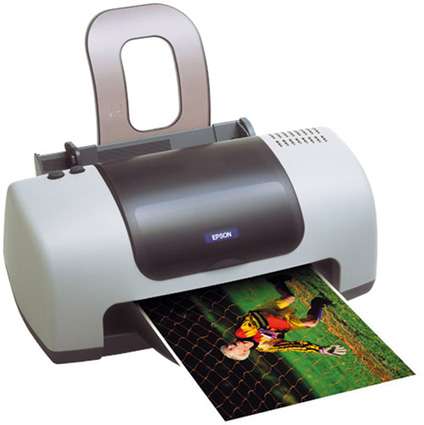 •   No  utilices  discos  de  dudosa  procedencia  que  puedan  tener  virus  e infectar el equipo.
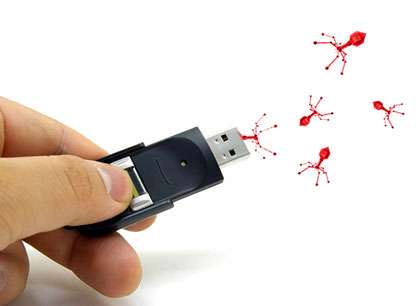 En ambientes de red, no abras correos que puedan contener virus.
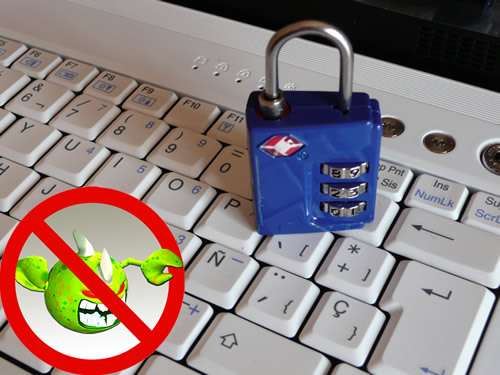 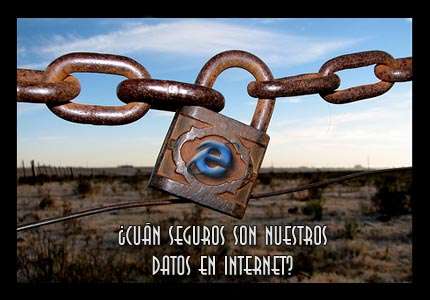